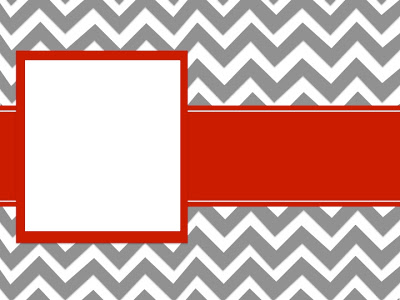 Welcome
Look at the front board on the right side to find the class agenda. Please write everything in Red in your Agenda
Warm-Up
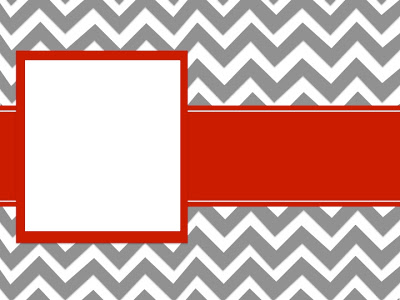 Mrs. Kickham’s
8th grade Science Class
Team Panthers
Welcome
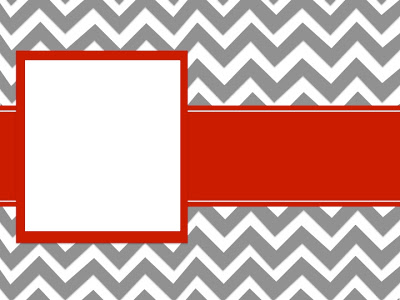 All About Me
Kickham
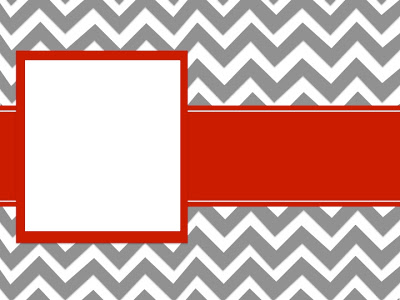 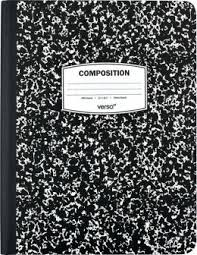 Please add black composition notebook to Supply List
Syllabus
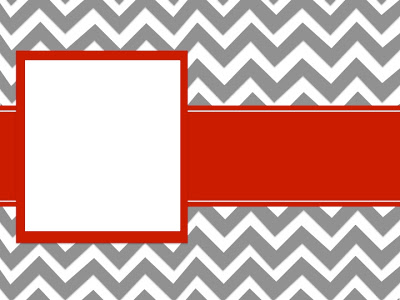 What does Mrs. Kickham expect from her students?
Rules 
&
 Expectations
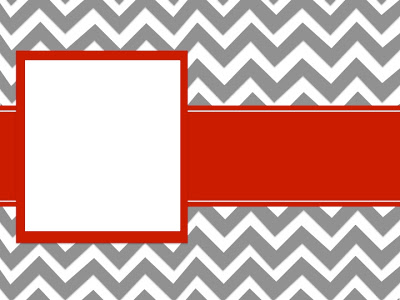 Class norms are the behavioral expectations or rules of the class. Class norms inform us how we are expected to behave towards each other and towards the materials we use in school
Classroom Norms:
7 Habits that lead to a SUCCESSFUL classroom
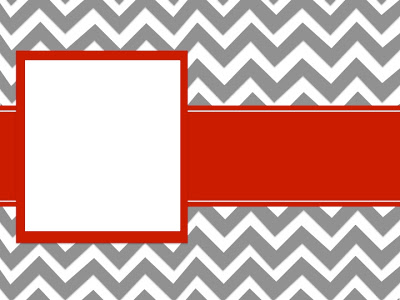 Where is everything in the classroom?
Classroom
Layout
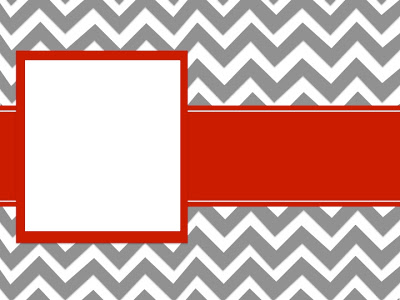 Agenda
Warm-up/ Check H/W
Classroom Activities
Clean Up
Routines
Average Day
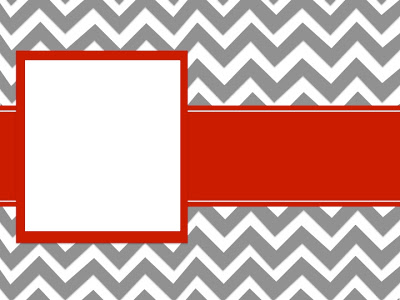 Set up exactly as instructed.
Keep UPDATED, and ORGANIZED
Be prepared for random notebook checks at any time.
Check table of contents in classroom and on the website to stay updated.
Notebook Set-up
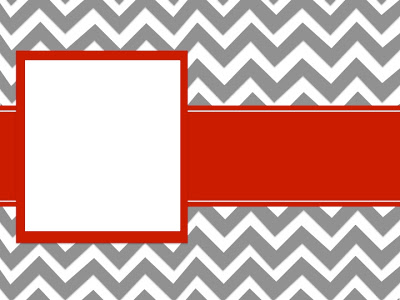 Title
Name
Date
Block #
Page #
How to label work…
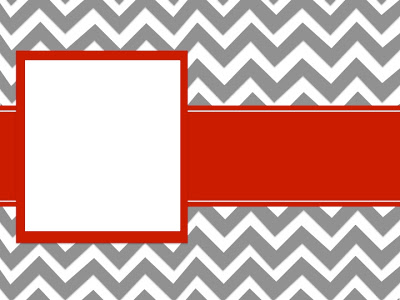 Check Daily! Especially when absent. 

Make sure parents know how to access the website.
Website

http://kickham8science.weebly.com/
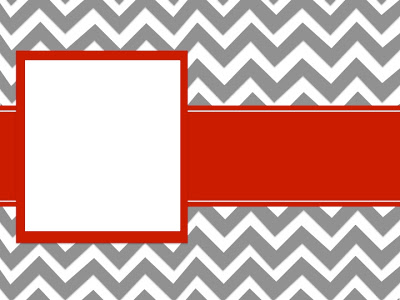 You and your parents are required to sign up for Remind101. 

Both student and parent must be registered by Wednesday 8/27.
Remind 101
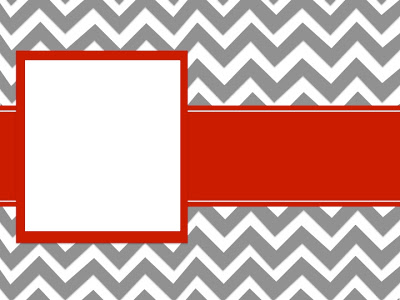 Student LogIn           studentID _ cms

Student Password     studentID
Discovery Ed.
Student 
Login Info
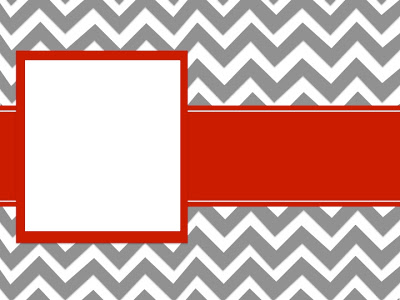 LogIn:
first initial + last name + last 4 digits of studentID + @cms.gaggle.net

Password:
YY  MM  DD (Student Birthday)
Chromebook
Student 
Login Info
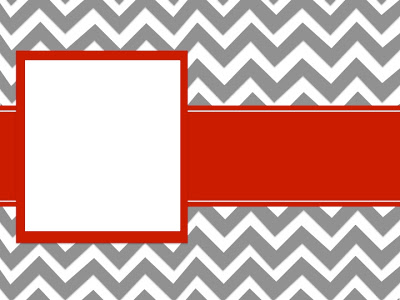 On scratch piece of paper, write the following:

Name
Favorite Subject
Favorite Hobby
Favorite Candy
Favorite Show
All About You
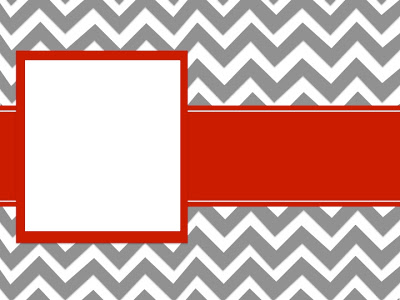 How is this related to science?
Check this out!